Signed
University of Washington Presents                   Certificate of Attendance
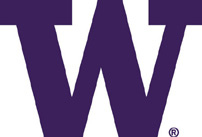 to:
_________________________________
Pacific Northwest Higher Education Internal Audit Conference
Location:  Seattle, WA
CPE Hours:  
August 10 – 12, 2011
Each participant is responsible for claiming credit only for the actual hours of attendance. Certified Public Accountants wishing to maintain a record of their participation in continuing education programs should sign this certificate and maintain it in their files. It is designed to be used as a reference in certifying your completion of the CPE requirements of the Washington State Board of Accountancy.